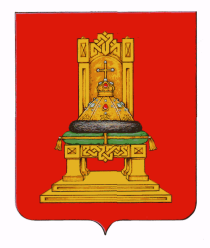 МИНИСТЕРСТВО СОЦИАЛЬНОЙ ЗАЩИТЫ НАСЕЛЕНИЯ ТВЕРСКОЙ ОБЛАСТИ
О реализации национального проекта «Демография» в Тверской области
г. Тверь
29 мая 2019 года
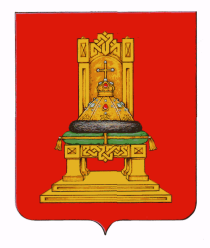 НАЦИОНАЛЬНЫЙ ПРОЕКТ «ДЕМОГРАФИЯ»
Указ Президента Российской Федерации от 07.05.2018 № 204 
«О национальных целях и стратегических задачах развития Российской Федерации на период до 2024 года»
2
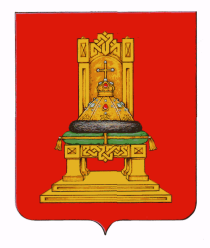 ОСНОВНЫЕ ДЕМОГРАФИЧЕСКИЕ ПОКАЗАТЕЛИ
 ТВЕРСКОЙ ОБЛАСТИ
* По предварительным данным Тверьстата значение суммарного коэффициента рождаемости в Тверской области за 2018 год составило 1,579.
3
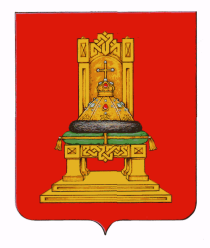 ПОКАЗАТЕЛИ ЕСТЕСТВЕННОГО ДВИЖЕНИЯ НАСЕЛЕНИЯ СУБЪЕКТОВ РОССИЙСКОЙ ФЕДЕРАЦИИ ЦЕНТРАЛЬНОГО ФЕДЕРАЛЬНОГО ОКРУГА
4
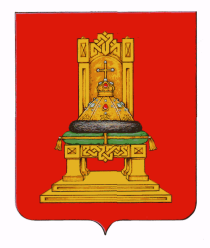 ЦЕЛЕВЫЕ ПОКАЗАТЕЛИ РОЖДАЕМОСТИ 
ДЛЯ МУНИЦИПАЛЬНЫХ ОБРАЗОВАНИЙ
(на 1 000 человек населения)
5
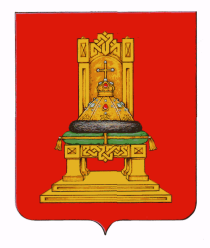 ЦЕЛЕВЫЕ ПОКАЗАТЕЛИ СМЕРТНОСТИ 
ДЛЯ МУНИЦИПАЛЬНЫХ ОБРАЗОВАНИЙ
(на 1 000 человек населения)
6
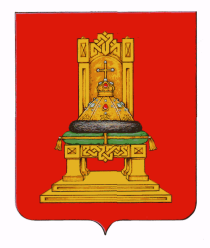 КОЭФФИЦИЕНТЫ ЕСТЕСТВЕННОЙ УБЫЛИ НАСЕЛЕНИЯ 
ПО МУНИЦИПАЛЬНЫМ ОБРАЗОВАНИЯМ
(на 1 000 человек населения)
7
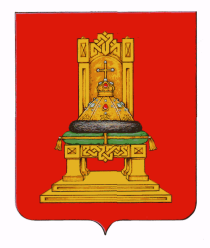 ПОКАЗАТЕЛИ РОЖДАЕМОСТИ И СМЕРТНОСТИ ПО МУНИЦИПАЛЬНЫМ ОБРАЗОВАНИЯМ(на 1 000 человек населения)
8
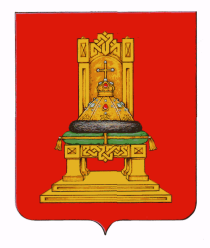 ПОКАЗАТЕЛИ РОЖДАЕМОСТИ И СМЕРТНОСТИ ПО МУНИЦИПАЛЬНЫМ ОБРАЗОВАНИЯМ(на 1 000 человек населения) (продолжение)
9
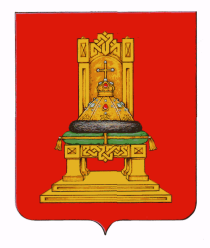 ПОКАЗАТЕЛИ РОЖДАЕМОСТИ И СМЕРТНОСТИ ПО МУНИЦИПАЛЬНЫМ ОБРАЗОВАНИЯМ(на 1 000 человек населения) (продолжение)
10
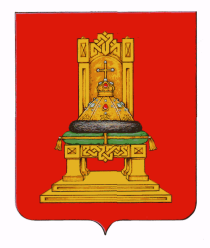 II. ОСНОВНЫЕ МЕРОПРИЯТИЯ РЕГИОНАЛЬНЫХ ПРОЕКТОВПО ТВЕРСКОЙ ОБЛАСТИ
1. «ФИНАНСОВАЯ ПОДДЕРЖКА СЕМЕЙ ПРИ РОЖДЕНИИ ДЕТЕЙ»
11
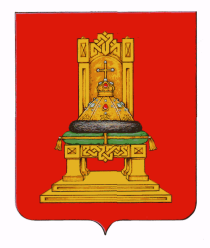 1. «ФИНАНСОВАЯ ПОДДЕРЖКА СЕМЕЙ ПРИ РОЖДЕНИИ ДЕТЕЙ»(продолжение)
12
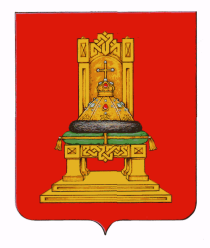 2. «СОДЕЙСТВИЕ ЗАНЯТОСТИ ЖЕНЩИН  -  СОЗДАНИЕ УСЛОВИЙ ДОШКОЛЬНОГО ОБРАЗОВАНИЯ ДЛЯ ДЕТЕЙ В ВОЗРАСТЕ 3-Х ЛЕТ»
13
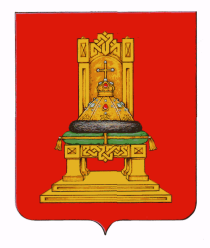 3. «СТАРШЕЕ ПОКОЛЕНИЕ»
14
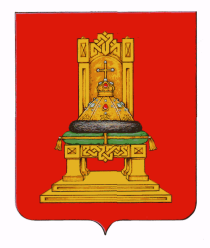 3. «СТАРШЕЕ ПОКОЛЕНИЕ»(продолжение)
15
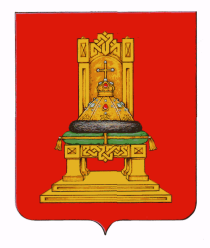 СИСТЕМА ДОЛГОВРЕМЕННОГО УХОДА В РАМКАХ РЕАЛИЗАЦИИИ РЕГИОНАЛЬНОГО ПРОЕКТА «СТАРШЕЕ ПОКОЛЕНИЕ»
Система долговременного ухода (СДУ) – это комплексная система, направленная на обеспечение каждого человека, имеющего дефицит самообслуживания и не полностью справляющегося с самостоятельным уходом, социальной и медицинской поддержкой, позволяющей сохранять независимость, автономию, возможность самореализации и человеческое достоинство.
В соответствии с Нацпроектом «Демография» к 2022-ому году система долговременного ухода должна быть внедрена на территории 85 субъектов Российской Федерации.
В 2019 году Министерство социальной защиты населения Тверской области и Министерство здравоохранений Тверской области совместным приказом создали рабочую группу по внедрению на территориях городов Тверь и Ржев системы долговременного ухода.
16
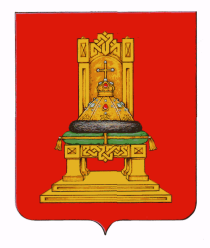 4. «УКРЕПЛЕНИЕ ОБЩЕСТВЕННОГО ЗДОРОВЬЯ»
* Реализация мероприятий - за счет средств текущего финансирования
17
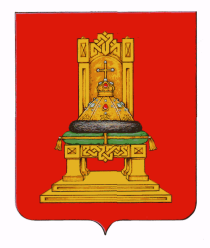 5. «СПОРТ – НОРМА ЖИЗНИ»
18
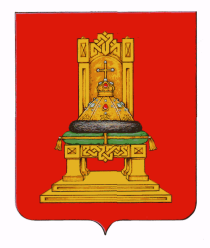 5. «СПОРТ – НОРМА ЖИЗНИ»(продолжение)
19
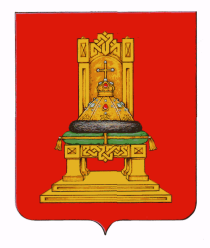 III. УЧАСТИЕ МУНИЦИПАЛЬНЫХ ОБРАЗОВАНИЙ 
В РЕАЛИЗАЦИИ РЕГИОНАЛЬНЫХ ПРОЕКТОВ
20
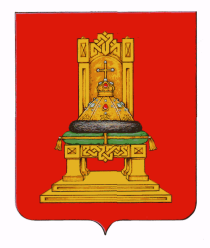 РЕКОМЕНДАЦИИ  ГЛАВАМ МУНИЦИПАЛЬНЫХ ОБРАЗОВАНИЙ
Ежемесячно анализировать демографические показатели: рождаемость, смертность, естественное движение населения на территории муниципального образования. Вырабатывать и принимать конкретные меры по стабилизации ситуации.
1
Обеспечить взаимодействие учреждений здравоохранения и предприятий всех форм собственности по обеспечению прохождения диспансеризации работающего населения. Закрепить ответственное лицо в администрации муниципального образования за данным направлением. Разработать, и согласовать план организации диспансеризации между учреждением здравоохранения и предприятиями.
2
Разработать «дорожные карты» по исполнению всех мероприятий, направленных на укрепление материально-технической базы с конкретными мероприятиями и сроками их выполнения (строительство детских садов, подготовка земельных участков для размещения спортивной инфраструктуры).
3
21
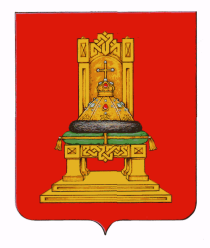 РЕКОМЕНДАЦИИ  ГЛАВАМ МУНИЦИПАЛЬНЫХ ОБРАЗОВАНИЙ
(продолжение)
4
Ежеквартально направлять отчеты о выполнении всех мероприятий по выполнению национального проекта «Демография» в Министерство социальной защиты населения Тверской области.
5
Организовать информационно-коммуникационную кампанию, направленную на пропаганду семейных ценностей, поддержку материнства и детства.
22
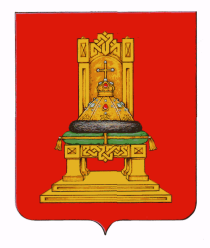 ОТДЕЛЬНЫЕ МЕРОПРИЯТИЯ ПО МУНИЦИПАЛЬНЫМ ОБРАЗОВАНИЯМ (УКРЕПЛЕНИЕ МАТЕРИАЛЬНО-ТЕХНИЧЕСКОЙ БАЗЫ СОЦИАЛЬНОЙ СФЕРЫ) В 2019 – 2020 ГОДАХ
город ТВЕРЬ
23
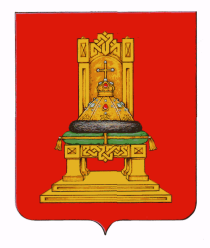 ОТДЕЛЬНЫЕ МЕРОПРИЯТИЯ ПО МУНИЦИПАЛЬНЫМ ОБРАЗОВАНИЯМ (УКРЕПЛЕНИЕ МАТЕРИАЛЬНО-ТЕХНИЧЕСКОЙ БАЗЫ СОЦИАЛЬНОЙ СФЕРЫ) В 2019 – 2020 ГОДАХ (продолжение)
город ВЫШНИЙ ВОЛОЧЕК
город КИМРЫ
24
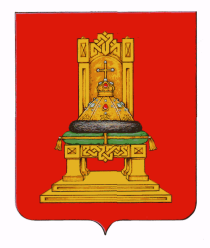 ОТДЕЛЬНЫЕ МЕРОПРИЯТИЯ ПО МУНИЦИПАЛЬНЫМ ОБРАЗОВАНИЯМ (УКРЕПЛЕНИЕ МАТЕРИАЛЬНО-ТЕХНИЧЕСКОЙ БАЗЫ СОЦИАЛЬНОЙ СФЕРЫ) В 2019 – 2020 ГОДАХ (продолжение)
город РЖЕВ
25
ОТДЕЛЬНЫЕ МЕРОПРИЯТИЯ ПО МУНИЦИПАЛЬНЫМ ОБРАЗОВАНИЯМ (УКРЕПЛЕНИЕ МАТЕРИАЛЬНО-ТЕХНИЧЕСКОЙ БАЗЫ СОЦИАЛЬНОЙ СФЕРЫ) В 2019 – 2020 ГОДАХ (продолжение)
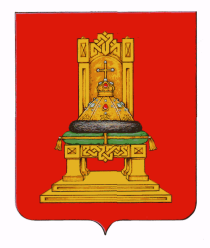 город ТОРЖОК
КАШИНСКИЙ ГОРОДСКОЙ ОКРУГ
26
ОТДЕЛЬНЫЕ МЕРОПРИЯТИЯ ПО МУНИЦИПАЛЬНЫМ ОБРАЗОВАНИЯМ (УКРЕПЛЕНИЕ МАТЕРИАЛЬНО-ТЕХНИЧЕСКОЙ БАЗЫ СОЦИАЛЬНОЙ СФЕРЫ) В 2019 – 2020 ГОДАХ (продолжение)
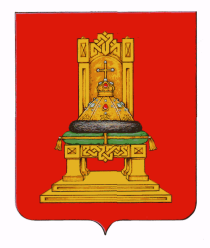 НЕЛИДОВСКИЙ ГОРОДСКОЙ ОКРУГ
ОСТАШКОВСКИЙ ГОРОДСКОЙ ОКРУГ
27
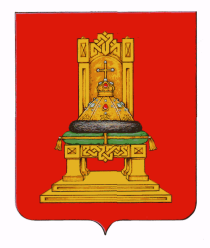 ОТДЕЛЬНЫЕ МЕРОПРИЯТИЯ ПО МУНИЦИПАЛЬНЫМ ОБРАЗОВАНИЯМ (УКРЕПЛЕНИЕ МАТЕРИАЛЬНО-ТЕХНИЧЕСКОЙ БАЗЫ СОЦИАЛЬНОЙ СФЕРЫ) В 2019 – 2020 ГОДАХ (продолжение)
АНДРЕАПОЛЬСКИЙ РАЙОН
28
ОТДЕЛЬНЫЕ МЕРОПРИЯТИЯ ПО МУНИЦИПАЛЬНЫМ ОБРАЗОВАНИЯМ (УКРЕПЛЕНИЕ МАТЕРИАЛЬНО-ТЕХНИЧЕСКОЙ БАЗЫ СОЦИАЛЬНОЙ СФЕРЫ) В 2019 – 2020 ГОДАХ (продолжение)
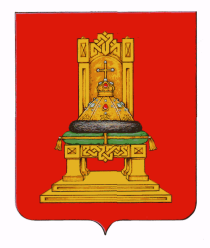 БЕЖЕЦКИЙ РАЙОН
БОЛОГОВСКИЙ РАЙОН
29
ОТДЕЛЬНЫЕ МЕРОПРИЯТИЯ ПО МУНИЦИПАЛЬНЫМ ОБРАЗОВАНИЯМ (УКРЕПЛЕНИЕ МАТЕРИАЛЬНО-ТЕХНИЧЕСКОЙ БАЗЫ СОЦИАЛЬНОЙ СФЕРЫ) В 2019 – 2020 ГОДАХ (продолжение)
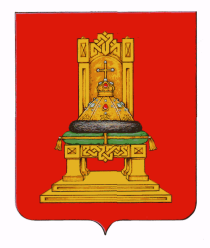 ВЫШНЕВОЛОЦКИЙ РАЙОН
ЖАРКОВСКИЙ РАЙОН
ЗУБЦОВСКИЙ РАЙОН
30
ОТДЕЛЬНЫЕ МЕРОПРИЯТИЯ ПО МУНИЦИПАЛЬНЫМ ОБРАЗОВАНИЯМ (УКРЕПЛЕНИЕ МАТЕРИАЛЬНО-ТЕХНИЧЕСКОЙ БАЗЫ СОЦИАЛЬНОЙ СФЕРЫ) В 2019 – 2020 ГОДАХ (продолжение)
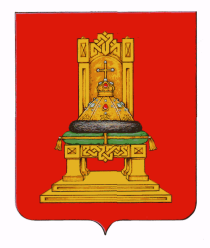 КАЛИНИНСКИЙ РАЙОН
31
ОТДЕЛЬНЫЕ МЕРОПРИЯТИЯ ПО МУНИЦИПАЛЬНЫМ ОБРАЗОВАНИЯМ (УКРЕПЛЕНИЕ МАТЕРИАЛЬНО-ТЕХНИЧЕСКОЙ БАЗЫ СОЦИАЛЬНОЙ СФЕРЫ) В 2019 – 2020 ГОДАХ (продолжение)
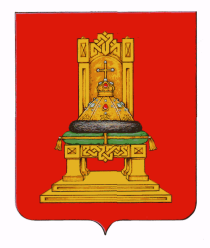 КАЛЯЗИНСКИЙ РАЙОН
КИМРСКИЙ РАЙОН
32
ОТДЕЛЬНЫЕ МЕРОПРИЯТИЯ ПО МУНИЦИПАЛЬНЫМ ОБРАЗОВАНИЯМ (УКРЕПЛЕНИЕ МАТЕРИАЛЬНО-ТЕХНИЧЕСКОЙ БАЗЫ СОЦИАЛЬНОЙ СФЕРЫ) В 2019 – 2020 ГОДАХ (продолжение)
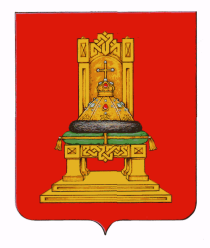 КОНАКОВСКИЙ РАЙОН
КРАСНОХОЛМСКИЙ РАЙОН
КУВШИНОВСКИЙ РАЙОН
33
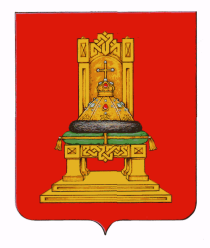 ОТДЕЛЬНЫЕ МЕРОПРИЯТИЯ ПО МУНИЦИПАЛЬНЫМ ОБРАЗОВАНИЯМ (УКРЕПЛЕНИЕ МАТЕРИАЛЬНО-ТЕХНИЧЕСКОЙ БАЗЫ СОЦИАЛЬНОЙ СФЕРЫ) В 2019 – 2020 ГОДАХ (продолжение)
ЛИХОСЛАВЛЬСКИЙ РАЙОН
34
ОТДЕЛЬНЫЕ МЕРОПРИЯТИЯ ПО МУНИЦИПАЛЬНЫМ ОБРАЗОВАНИЯМ (УКРЕПЛЕНИЕ МАТЕРИАЛЬНО-ТЕХНИЧЕСКОЙ БАЗЫ СОЦИАЛЬНОЙ СФЕРЫ) В 2019 – 2020 ГОДАХ (продолжение)
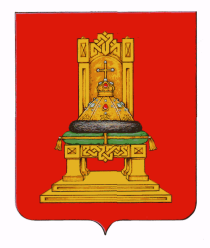 ЛЕСНОЙ РАЙОН
МАКСАТИХИНСКИЙ РАЙОН
МОЛОКОВСКИЙ РАЙОН
35
ОТДЕЛЬНЫЕ МЕРОПРИЯТИЯ ПО МУНИЦИПАЛЬНЫМ ОБРАЗОВАНИЯМ (УКРЕПЛЕНИЕ МАТЕРИАЛЬНО-ТЕХНИЧЕСКОЙ БАЗЫ СОЦИАЛЬНОЙ СФЕРЫ) В 2019 – 2020 ГОДАХ (продолжение)
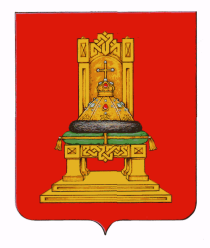 ОЛЕНИНСКИЙ РАЙОН
ПЕНОВСКИЙ РАЙОН
РАМЕШКОВСКИЙ РАЙОН
36
ОТДЕЛЬНЫЕ МЕРОПРИЯТИЯ ПО МУНИЦИПАЛЬНЫМ ОБРАЗОВАНИЯМ (УКРЕПЛЕНИЕ МАТЕРИАЛЬНО-ТЕХНИЧЕСКОЙ БАЗЫ СОЦИАЛЬНОЙ СФЕРЫ) В 2019 – 2020 ГОДАХ (продолжение)
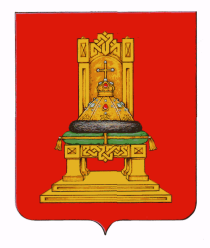 СЕЛИЖАРОВСКИЙ РАЙОН
СОНКОВСКИЙ РАЙОН
СТАРИЦКИЙ РАЙОН
37
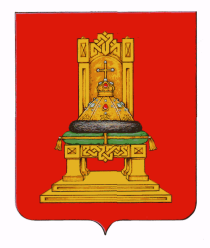 ОТДЕЛЬНЫЕ МЕРОПРИЯТИЯ ПО МУНИЦИПАЛЬНЫМ ОБРАЗОВАНИЯМ (УКРЕПЛЕНИЕ МАТЕРИАЛЬНО-ТЕХНИЧЕСКОЙ БАЗЫ СОЦИАЛЬНОЙ СФЕРЫ) В 2019 – 2020 ГОДАХ (продолжение)
ТОРОПЕЦКИЙ РАЙОН
ФИРОВСКИЙ РАЙОН
38
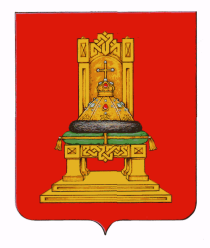 КОЛИЧЕСТВО ОБРАЩЕНИЙ ГРАЖДАН, ОТНОСЯЩИХСЯ К НАЦИОНАЛЬНОМУ ПРОЕКТУ «ДЕМОГРАФИЯ»
39
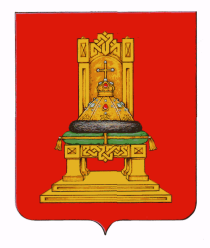 КОЛИЧЕСТВО ОБРАЩЕНИЙ ГРАЖДАН, ПОСТУПИВШИХ В 2018 ГОДУ, ОТНОСЯЩИХСЯ К НАЦИОНАЛЬНОМУ ПРОЕКТУ «ДЕМОГРАФИЯ»
40
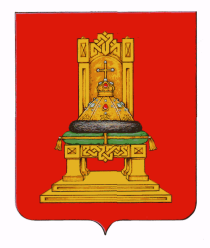 КОЛИЧЕСТВО ОБРАЩЕНИЙ ГРАЖДАН, ПОСТУПИВШИХ В ПЕРИОД  С 01.01-28.05.2019 ГОДА, ОТНОСЯЩИХСЯ К НАЦИОНАЛЬНОМУ ПРОЕКТУ «ДЕМОГРАФИЯ»
41
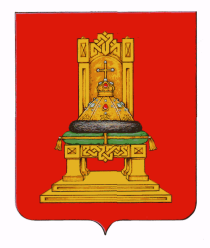 КОЛИЧЕСТВО ОБРАЩЕНИЙ ГРАЖДАН, ПОСТУПИВШИХ В 2018 ГОДУ, В РАЗРЕЗЕ МУНИЦИПАЛЬНЫХ ОБРАЗОВАНИЙ ТВЕРСКОЙ ОБЛАСТИ
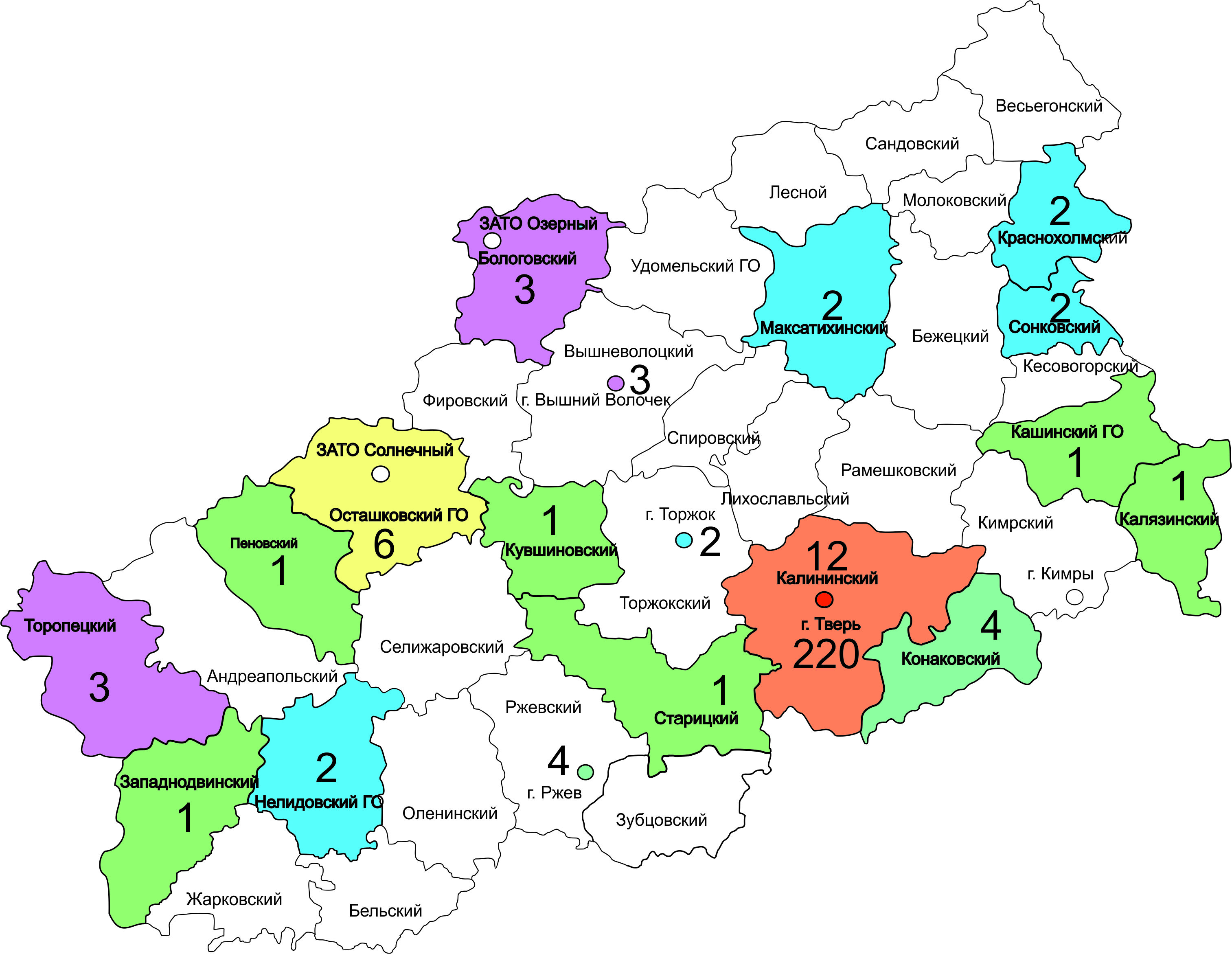 42
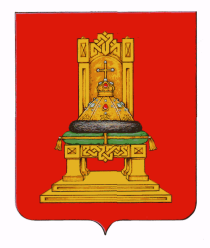 КОЛИЧЕСТВО ОБРАЩЕНИЙ ГРАЖДАН, ПОСТУПИВШИХ В ПЕРИОД  С 01.01-28.05.2019 ГОДА, В РАЗРЕЗЕ МУНИЦИПАЛЬНЫХ ОБРАЗОВАНИЙ ТВЕРСКОЙ ОБЛАСТИ
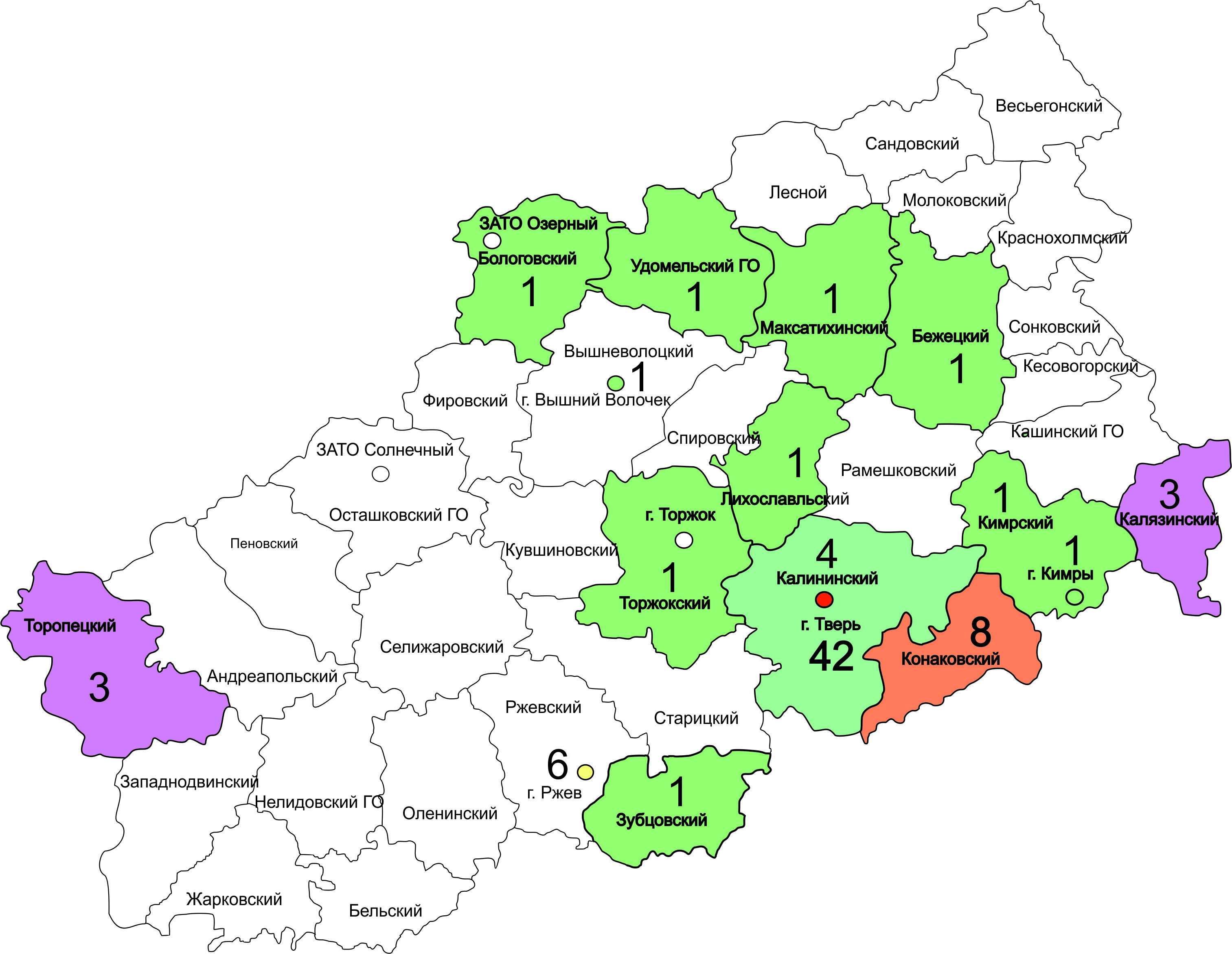 43